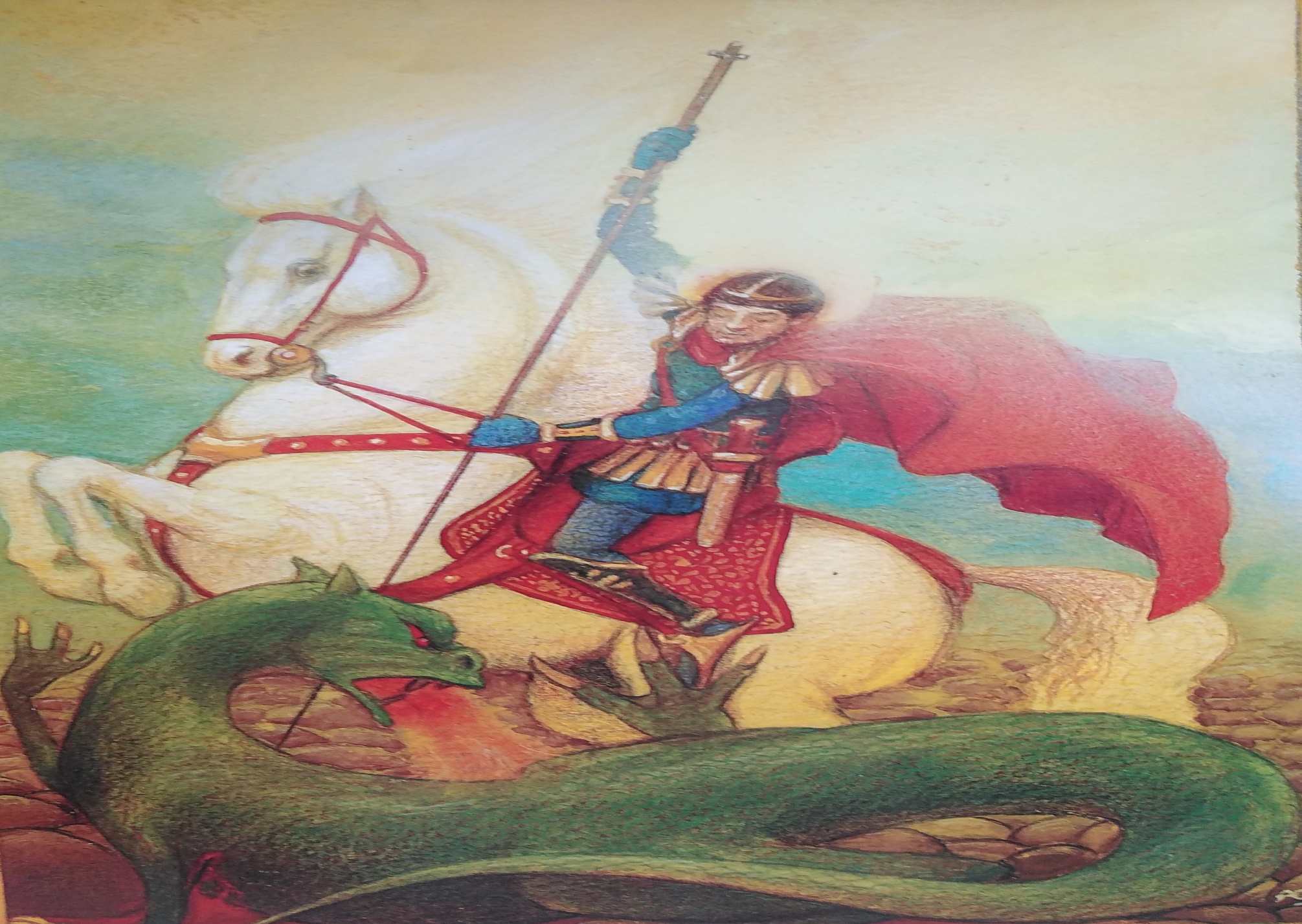 O Άη- Γιώργης και ο Δράκος
«Ο λαϊκός θρύλος μέσα από τα μάτια των παιδιών»
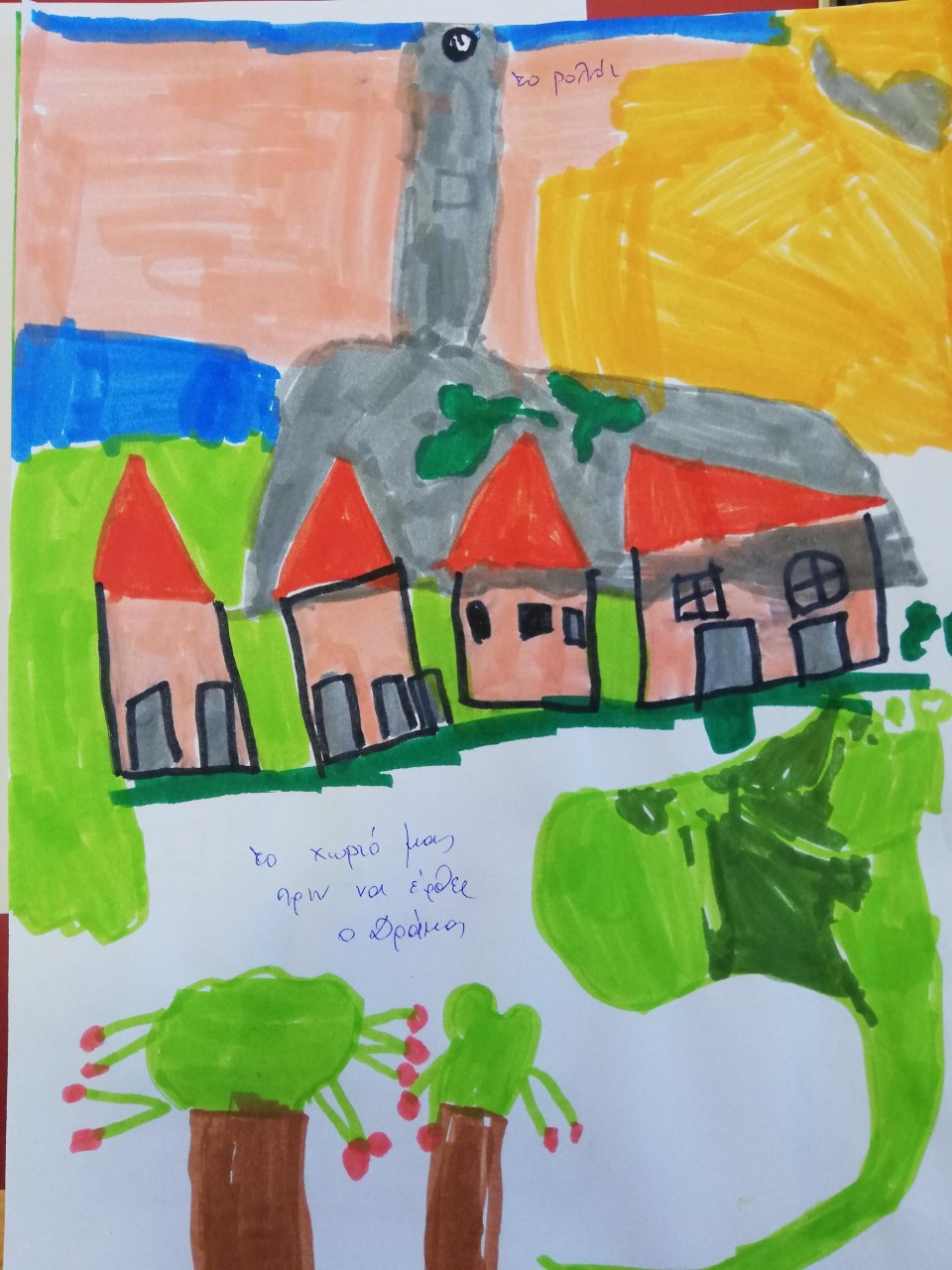 ‘Ήταν  άνοιξη και το χωριό μας  ήταν πολύ όμορφο!
Στον ήλιο το ζεστό, ξύπναγε το παγωμένο χώμα  του χειμώνα , άνθιζε και μύριζε όλη η πλάση.
Από κάποια σκοτεινή σπηλιά του βουνού, έτρεχε νεράκι, γάργαρο νερό.  Αυτό ήταν του χωριού μας η ζωή, ο πλούτος. Αυτή την εποχή καθαρίζαμε τα σπίτια μας και ετοιμαζόμασταν  για τη μεγάλη γιορτή του Αγίου Γεωργίου.
Είχαμε συνήθεια παλιά, να γιορτάζουμε κάθε χρόνο την Άνοιξη το μεγάλο πανηγύρι.
Αλλά μια χρονιά πανηγύρι δεν θα γινόταν γιατί μεγάλο κακό μας είχε βρει…..
Ένα κακό θεριό, ένας φοβερός δράκος φώλιασε στη σκοτεινή σπηλιά του χωριού μας.
Ήταν φθινόπωρο, όταν ακούσαμε για πρώτη φορά το δράκο να σέρνεται στα δρομάκια του χωριού μας και από εκείνη τη στιγμή δεν μας άφησε σε ησυχία. Περνώντας μέσα από τα στενά δρομάκια, έκανε πολλές ζημιές και όσοι τον είδαν, είπαν ότι έμοιαζε με πρασινόμαυρο, πελώριο φίδι.
Από το στόμα του πετάγονταν φλόγες και στο κεφάλι του άστραφταν τα κόκκινα μάτια του. Πολλά βάσανα μας περίμεναν από τη στιγμή που εμφανίστηκε ο δράκος στο χωριό μας.
Σ’ ένα  μόνο σπιτάκι, ενός καλού γεωργού δεν είχε φτάσει ακόμη η μαύρη στενοχώρια. Ήταν ένα σπιτάκι που έμενε η Λένω και ο Γιώργης που μόλις είχαν παντρευτεί.
Η Λένω ήταν πολύ όμορφη κοπέλα και καλή νοικοκυρά και ο Γιώργης εργατικό και άξιο παλικάρι.
Όλα θα περάσουν έλεγαν και θα ξαναγίνουν όπως πριν. Αλλά η άνοιξη δεν φαινόταν πουθενά…
Ο δράκος συνέχιζε το κακό του έργο. Η άνοιξη που όλοι περίμεναν δεν θα ερχόταν.
O δράκος έκλεψε και το νερό και οι βρύσες σταμάτησαν να τρέχουν.
Για να σταματήσει αυτό το μεγάλο κακό, ο δράκος ζήτησε τη Λένω να φάει…
Οι γυναίκες του χωριού, στολίζουν τη Λένω ,κλαίγοντας για να τη παραδώσουν στον απαίσιο  δράκο.
Ο δράκος βγήκε από τη σπηλιά και περιμένει τη Λένω….
Οι κάτοικοι του χωριού ξεκίνησαν μαζί με τη Λένω για τη σπηλιά του δράκου. Ήταν 23 Απριλίου, ανήμερα του Αγίου Γεωργίου.
Με τραγούδια πηγαίνανε αλλά από τον πόνο άλλαζαν τα τραγούδια και γίνονταν μοιρολόγια.
Η Λένω μας ήτανε χαμένη…..
Ξαφνικά μέσα σε ένα πυκνό σύννεφο, καβάλα στο άσπρο του άλογο, φάνηκε ένας γενναίος καβαλάρης. Στο χέρι του κρατούσε ένα φοβερό κοντάρι.
Ήταν ο Άγιος Γεώργιος!
Όρμησε στη σπηλιά και άρχισε μάχη φοβερή με τον δράκοντα. Ο Άγιος κάρφωσε το κοντάρι στην καρδιά του τέρατος και εκείνο έπεσε άψυχο στο χώμα.
Και η Λένω ήταν τώρα ζωντανή κι ελεύθερη.
Με φιλιά και αγκαλιές, ξεκίνησαν όλοι για το εκκλησάκι του Αγίου Γεωργίου για να γιορτάσουμε το μεγάλο θαύμα.
Το παραμύθι δημιουργήθηκε στα πλαίσια του προγράμματος:

 «Το αποτύπωμα του ΄21 στον τόπο μου» για τα 200 χρόνια από την Επανάσταση 

Το εικονογράφησαν και το διηγήθηκαν οι  μαθητές του Νηπιαγωγείου Αράχωβας.


Επιμέλεια
Κωτσαλά Μαρία
Μαυρίκα Σταυρούλα
Γκελεστάθη Μαρία
Πανουργιά Γαλάτεια
Μακροζαχοπούλου Δήμητρα


                                                                                                                                                                            Πηγή: Ο Άγιος Γεώργιος και ο Δράκος
                                                                                                                                                                             Μεταγραφή: Ελένη Δ. Παπαδοπούλου
                                                                                                                                                                  Από τη σειρά Λαϊκά Παραμύθια 
                                                                                                                                         Εκδόσεις Μίνωας
Ιούνιος 2021